Wer macht was?
Sentence-building from infinitive verbsPresent tense: 1st, 2nd, 3rd persons singular
SSC song and short [u]
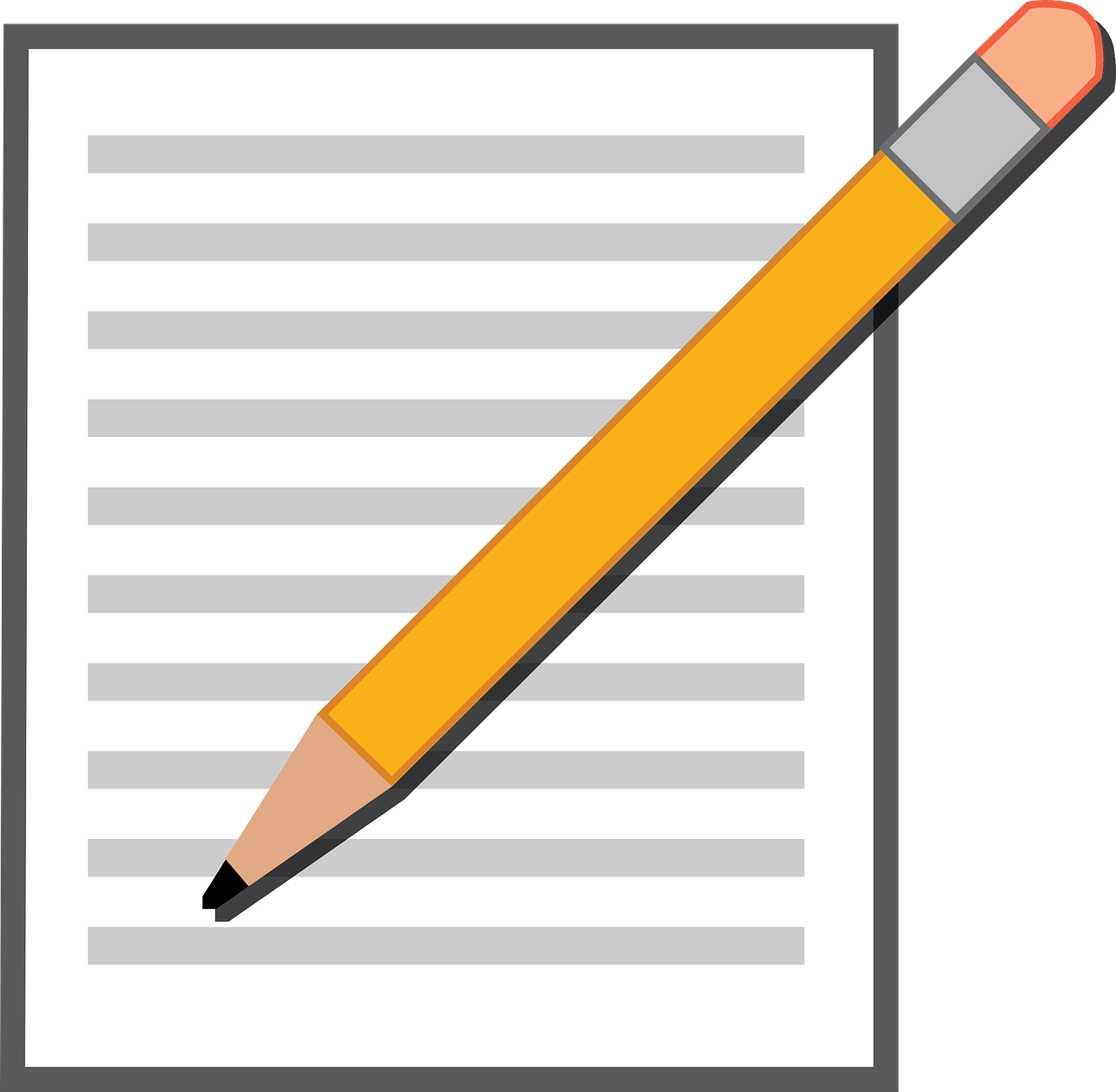 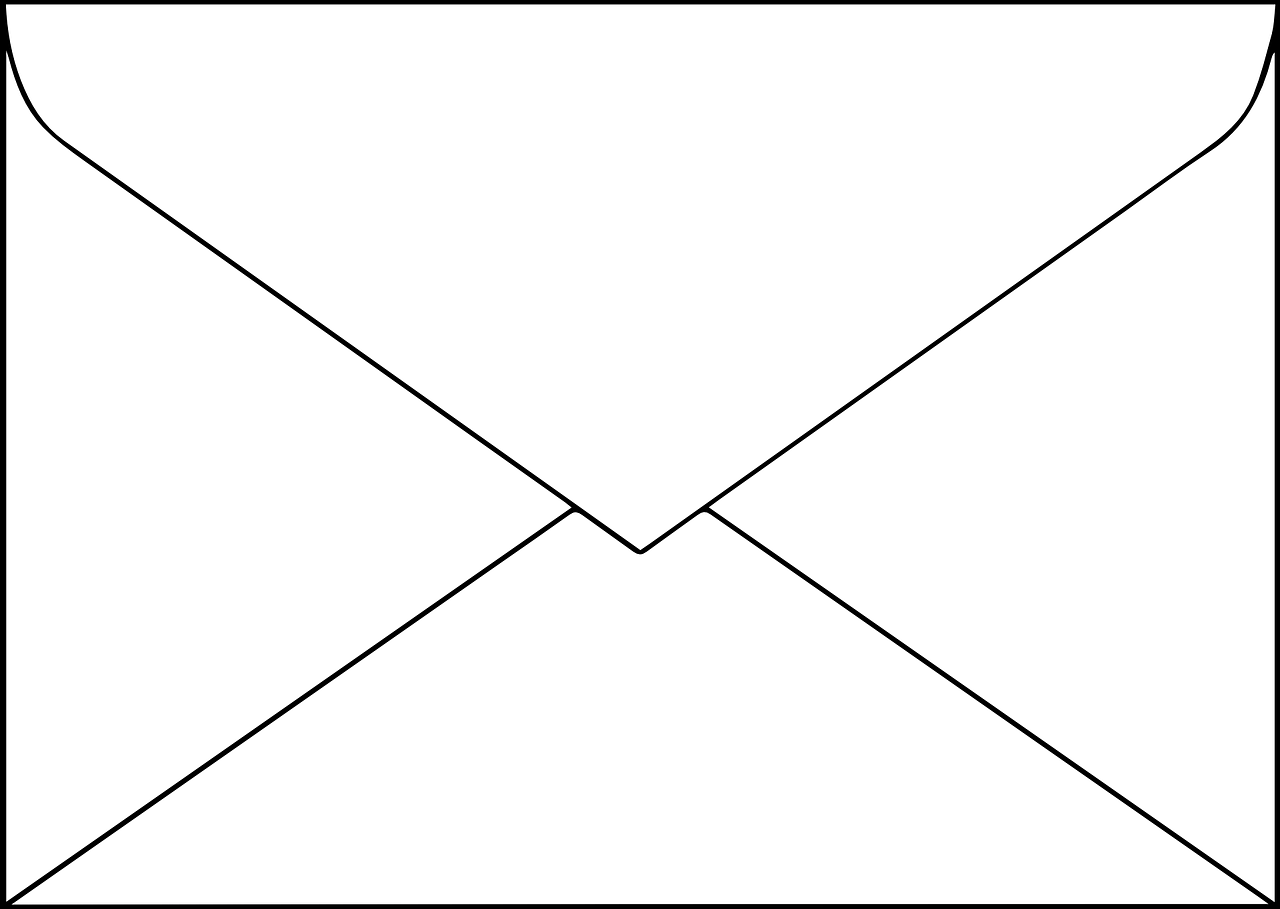 Y7 GermanTerm 1.2 – Week 5 – Lesson 23Leigh McClelland / Rachel HawkesArtwork: Steve ClarkeDate updated: 19.08.23
[Speaker Notes: Artwork by Steve Clarke.  All additional pictures selected are available under a Creative Common license; no attribution required.
Note: All words listed below for this week’s learning (new and revisited) appear on all three Awarding Organisations’ word lists, with the following exceptions:
i) AQA and Edexcel do not have putzen. ii) Eduqas does not separately list Hausaufgaben but Haus + Aufgabe are both listed, so Hausaufgabe(n) would be permissible as a transparent compound.

Learning outcomes (lesson 1):
Introduction of SSC [u] 
Consolidation of singular definite articles

Word frequency (1 is the most frequent word in German): 
7.1.2.5 (introduce) kommen [62] stehen [85] Junge [548] Kopf [250] Körper [488] Mädchen [602] Mutter [218] Nacht [325] Tür [375] Vater [232] dunkel [706]
7.1.2.2 (revisit) arbeiten [234] kochen [1481] putzen [3586] sitzen [231] Auto [361] Boden [536] Garten [1158] Liste [1792] Zimmer [665] nochmal [1984] ich verstehe nicht [n/a] zu Hause [n/a] Hausaufgaben [Haus+aufgabe]
7.1.1.3 (revisit) bin [4] ich [10] Ding [370] Form [307] Mensch [90] blau [948] gelb [1446] groß1 [67] gut [76] klein [110] rot [477] wie? [25] und [2] bitte [471] danke [877] ein, eine [5] wie geht's? [n/a]

Source:  Jones, R.L. & Tschirner, E. (2019). A frequency dictionary of German: core vocabulary for learners. Routledge]
Mensch, Ort, Farbe oder Ding?
sprechen
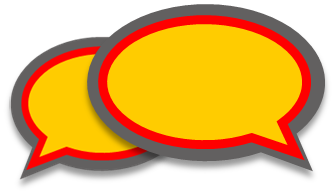 Person B: Write 5 words in German from the table below. Person A:  Ask yes/no questions  in German to work out the words.
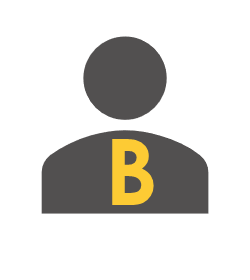 Nein!
Ist es ein Ort?
Ja!
Ist es ein Mensch?
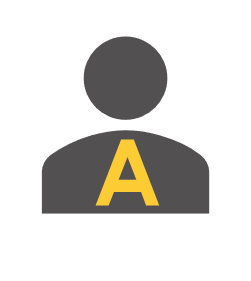 Person B
Person A
Nein!
Ist es der Herr?
Then swap roles and play again!
Ja!
Ist es Katrin?
[Speaker Notes: Timing:  7 minutes
Aim: to practise asking and answering yes/no questions practise 10 items from this week’s revisited vocabulary and additional previously taught words.

Procedure:
Pupil B chooses 5 words and writes them down secretly.
Pupil A asks yes/no questions using the categories Mensch, Ort, Farbe and Ding and then asks ‘Ist es…’ until they work out the 5 words on B’s list.
Then pupils swap roles and play again. 

Note: after modelling the task, click again to make the prompts disappear so that students are creating the questions using just the word list as reference, not the speech bubbles.]
u
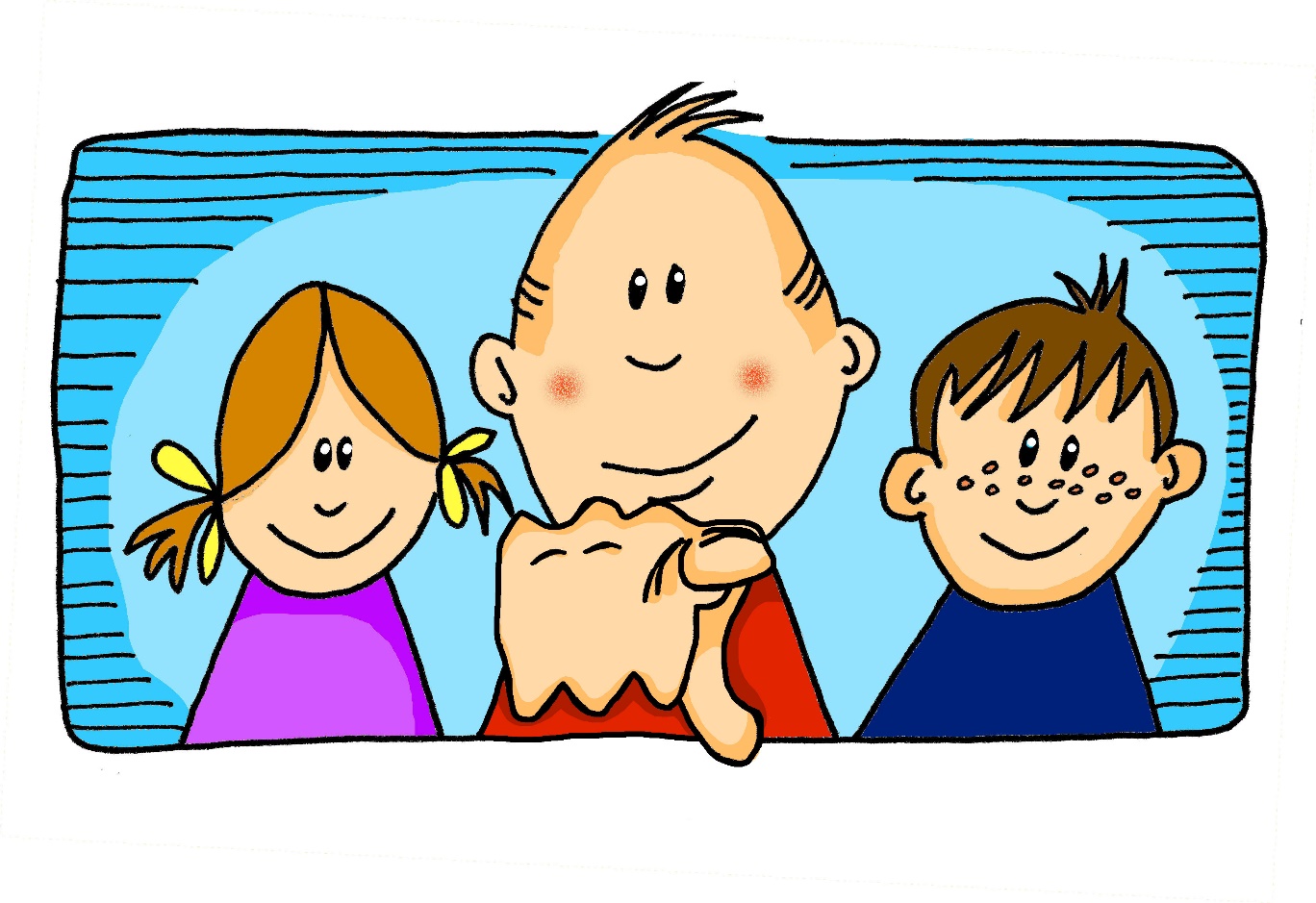 du
[Speaker Notes: Timing: 1 minute

Aim: To introduce/consolidate SSC [u]

Procedure:1. Present the letter(s) and say the [u] sound first, on its own. Students repeat it with you.2. Bring up the word ”du” on its own, say it, students repeat it, so that they have the opportunity to focus all of their attention on the connection between the written word and its sound.
3. A possible gesture for this would be to point out directly in front of you.
4. Roll back the animations and work through 1-3 again, but this time, dropping your voice completely to listen carefully to the students saying the [u] sound, pronouncing ”du” and, if using, doing the gesture.Word frequency (1 is the most frequent word in German): du [52]
Source:  Jones, R.L. & Tschirner, E. (2006). A frequency dictionary of German: core vocabulary for learners. Routledge]
u
absolut
gut
%
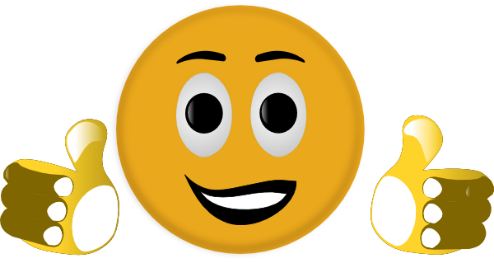 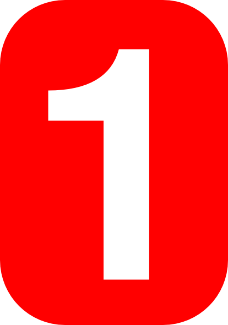 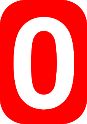 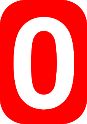 du
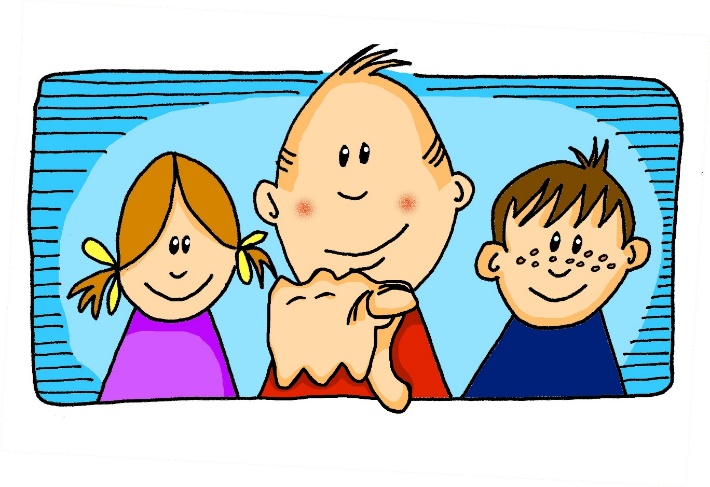 Minute
Schule
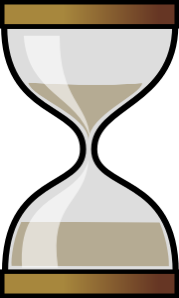 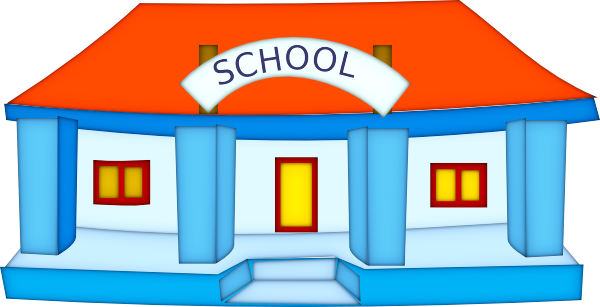 tun
[to do]
[Speaker Notes: Timing: 2 minutes

Aim: To introduce/consolidate SSC [u]

Procedure:
Introduce and elicit the pronunciation of the individual SSC [u] and then the source word again ‘du’ (with gesture, if using).
Then present and elicit the pronunciation of the five cluster words. 

The cluster words have been chosen for their high-frequency, from a range of word classes, with the SSC (where possible) positioned within a variety of syllables within the words (e.g. initial, 2nd, final etc.). Additionally, we have tried to use words that build cumulatively on previously taught SSCs (see the Phonics Teaching Sequence document) and do not include new SSCs. Where new SSCs are used, they are often consonants which have a similar symbol-sound correspondence in English.
Word frequency (1 is the most frequent word in German): du [52]; absolut [993] gut [78]; Minute [361]; tun [140]; Schule [208].
Source:  Jones, R.L. & Tschirner, E. (2006). A frequency dictionary of German: core vocabulary for learners. Routledge]
u
absolut
gut
du
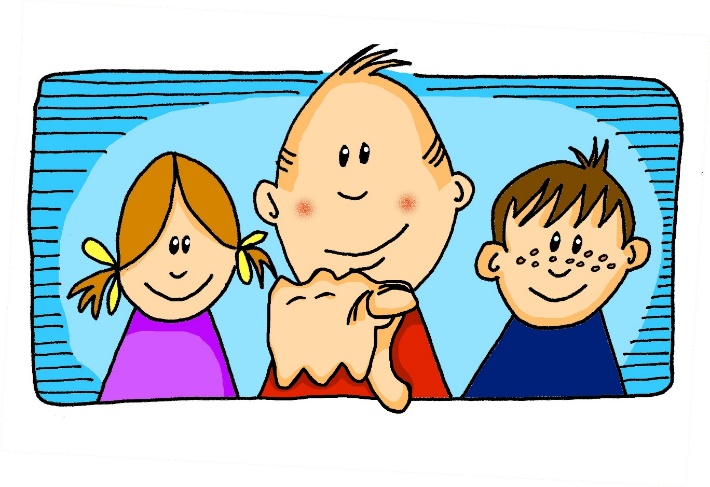 Minute
Schule
tun
[Speaker Notes: With sound and no pictures to focus all attention on the sound-symbol correspondence.]
u
absolut
gut
du
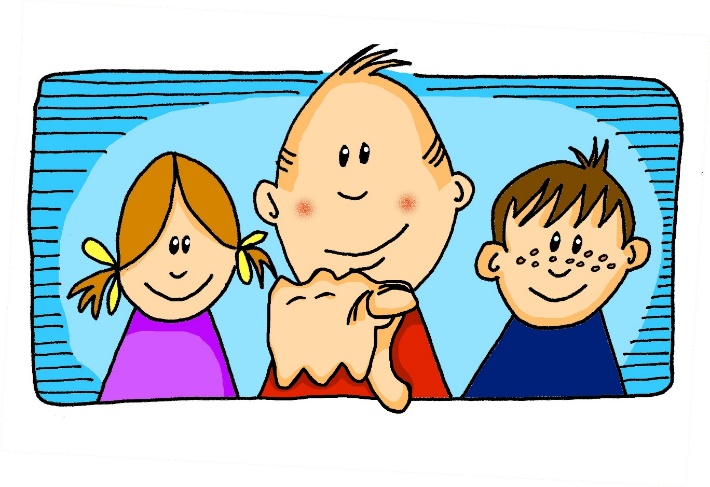 Minute
Schule
tun
[to do]
[Speaker Notes: Without sound to elicit pronunciation (without first hearing the teacher). 

Teacher to elicit pronunciation by asking “Wie sagt man…”]
Vowels
sprechen
German vowels can be short or long.
Vowels are short when followed by more than one consonant, e.g., hundert, nutzen.
Vowels are long when:
there is a double vowel (no examples of ‘uu’ in German)
or when followed by the letter ‘h’, e.g., Uhr, 
or by a single consonant, e.g., absolut.
[Speaker Notes: Timing: 2 minutesAim: To recap what students were taught in Week 1 about the long/short [a] SSC.
Note: Here we include ‘hundert’ and ‘Uhr’, which students will be taught soon when they learn other SSC.
Procedure:1. Click to animate the explanation.
2. Ensure students’ understanding at each stage.

Word frequency (1 is the most frequent word in German): 
hundert [945] and Uhr [349] 

Source:  Jones, R.L. & Tschirner, E. (2011). A frequency dictionary of German: core vocabulary for learners. Routledge]
Phonetik
hören
Long [u] or short [u]? Which word is the odd one out?
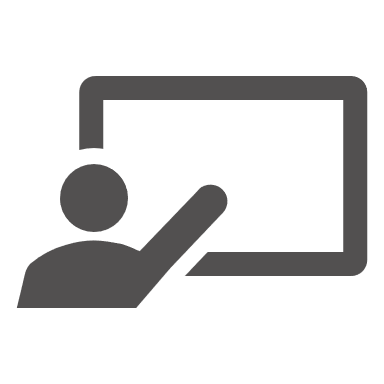 Hör zu.
Buch is an exception: it has a long [u] which comes before two consonants!
1
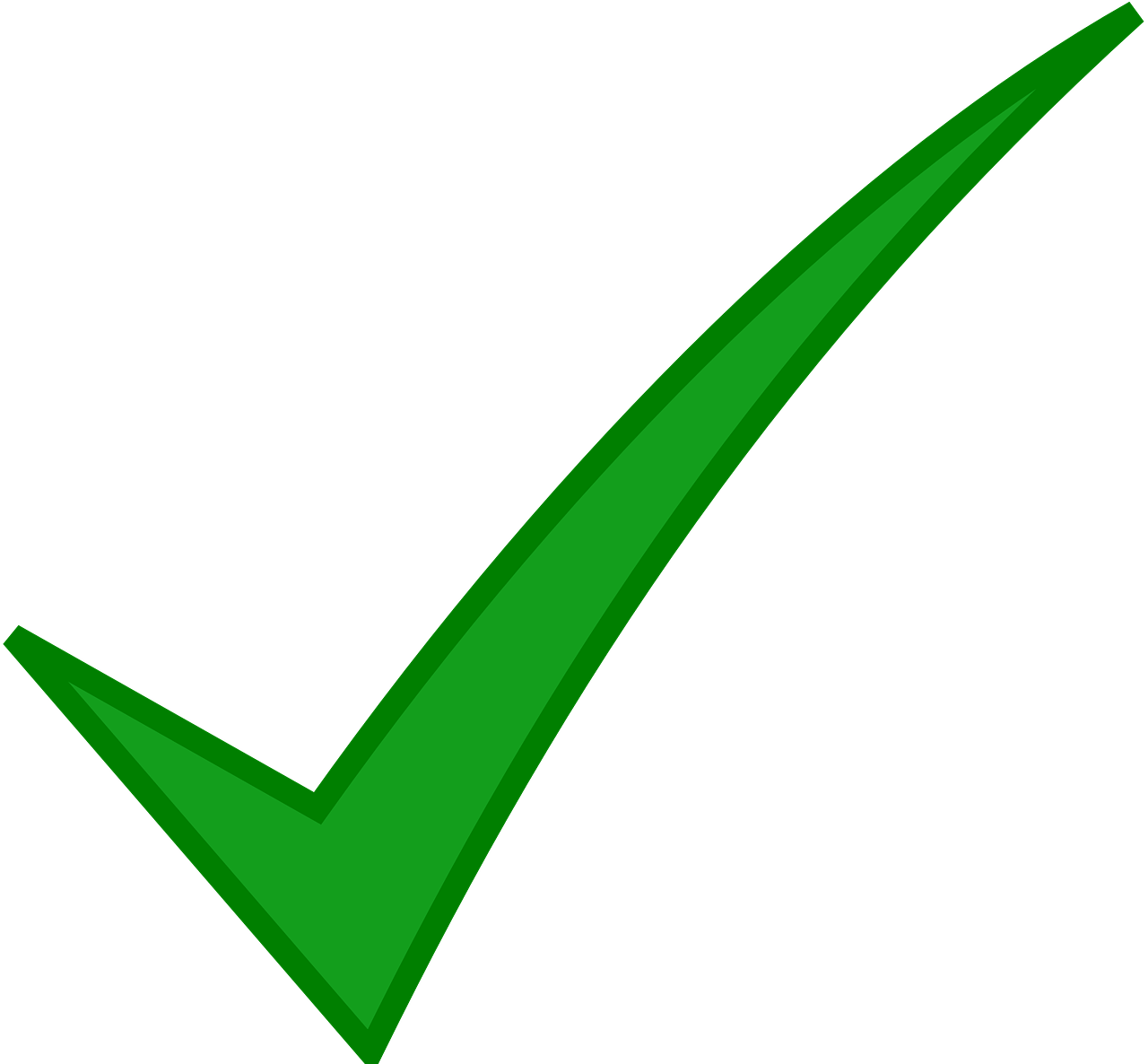 2
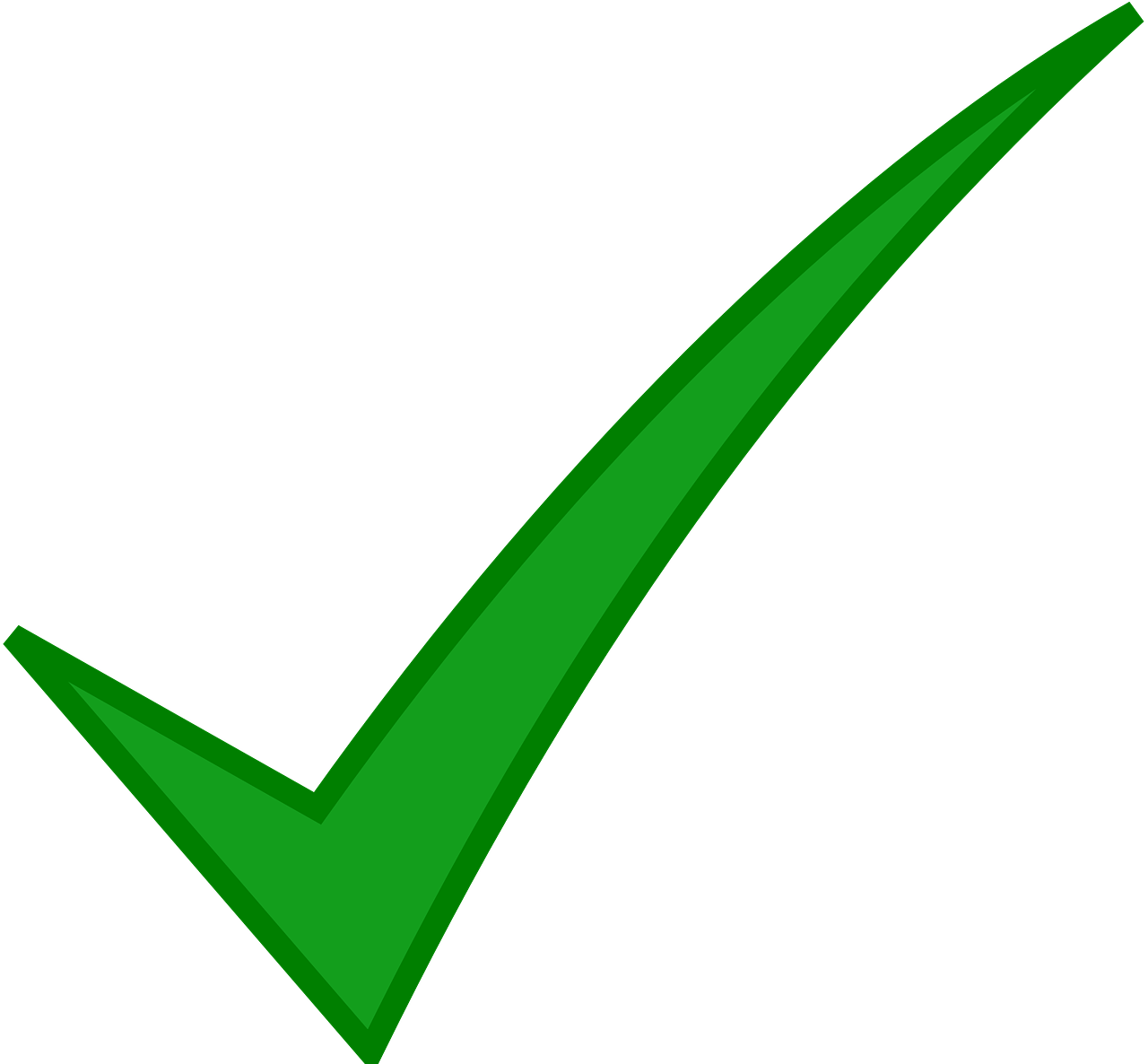 3
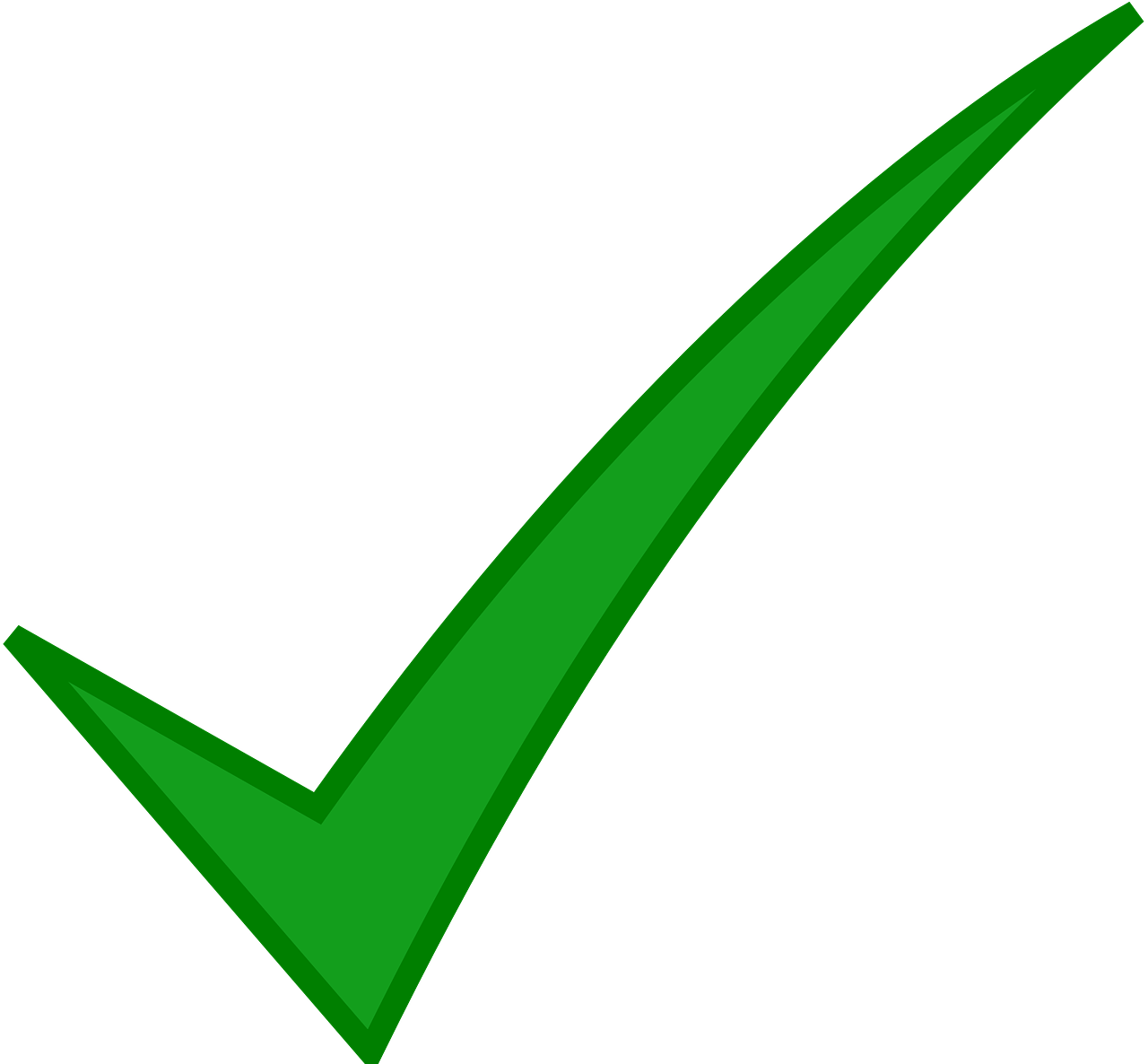 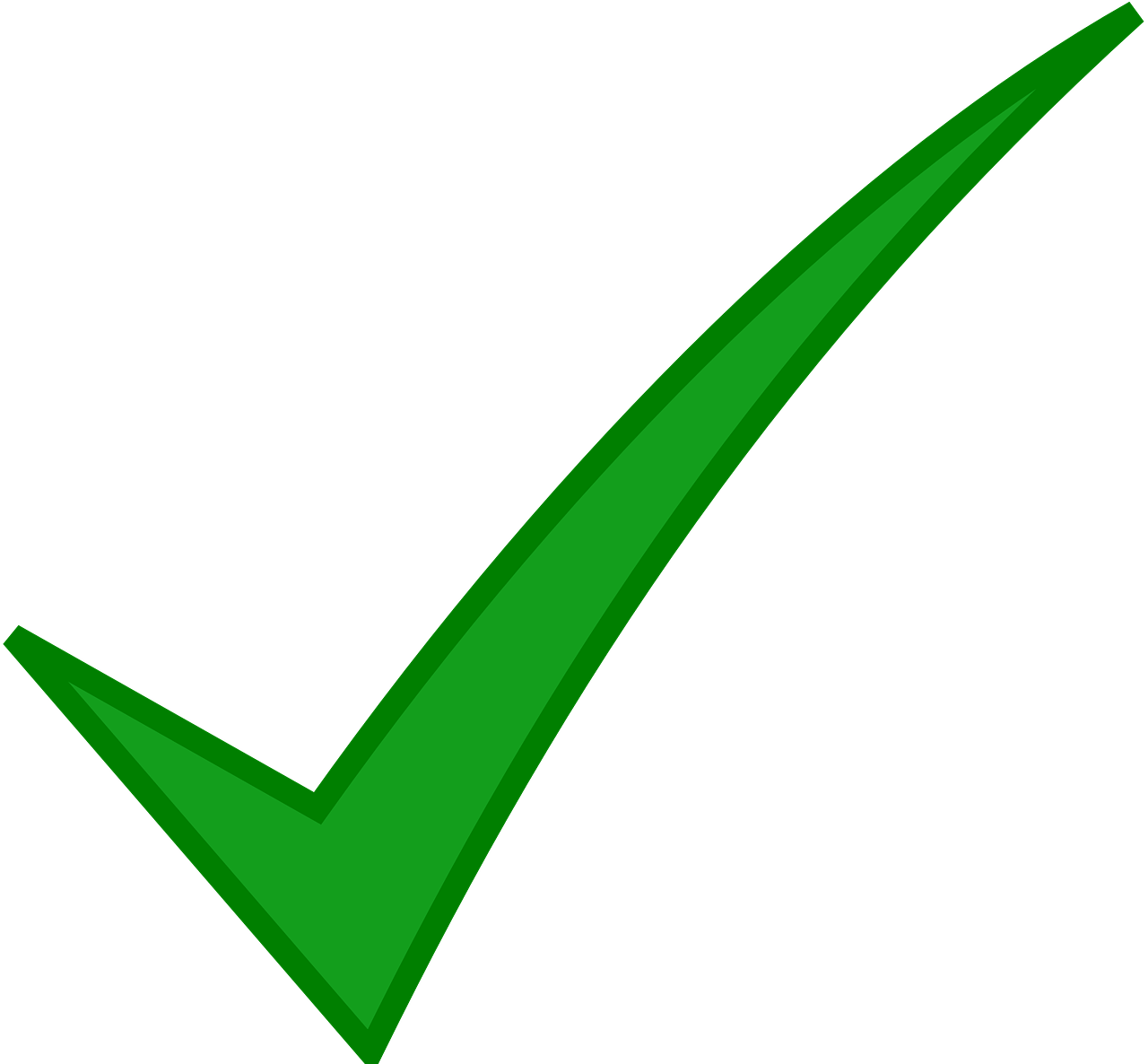 4
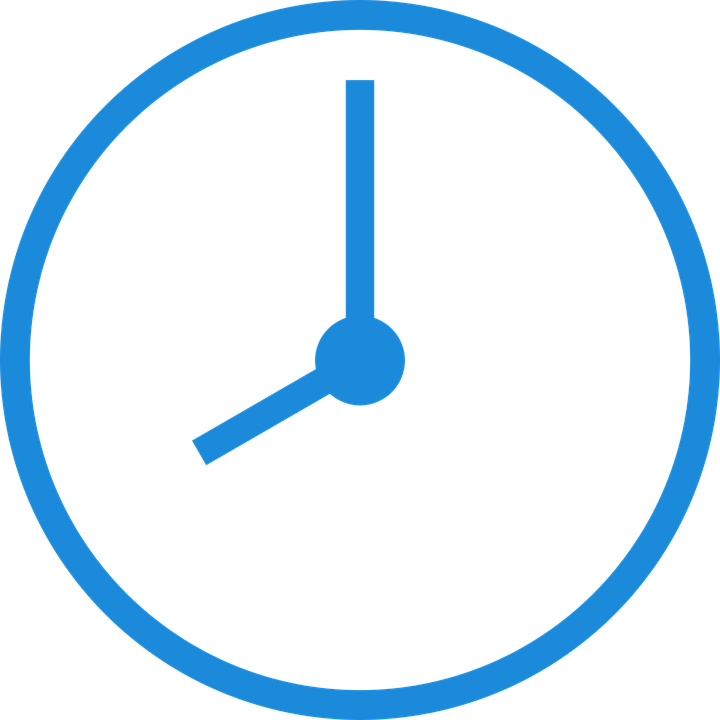 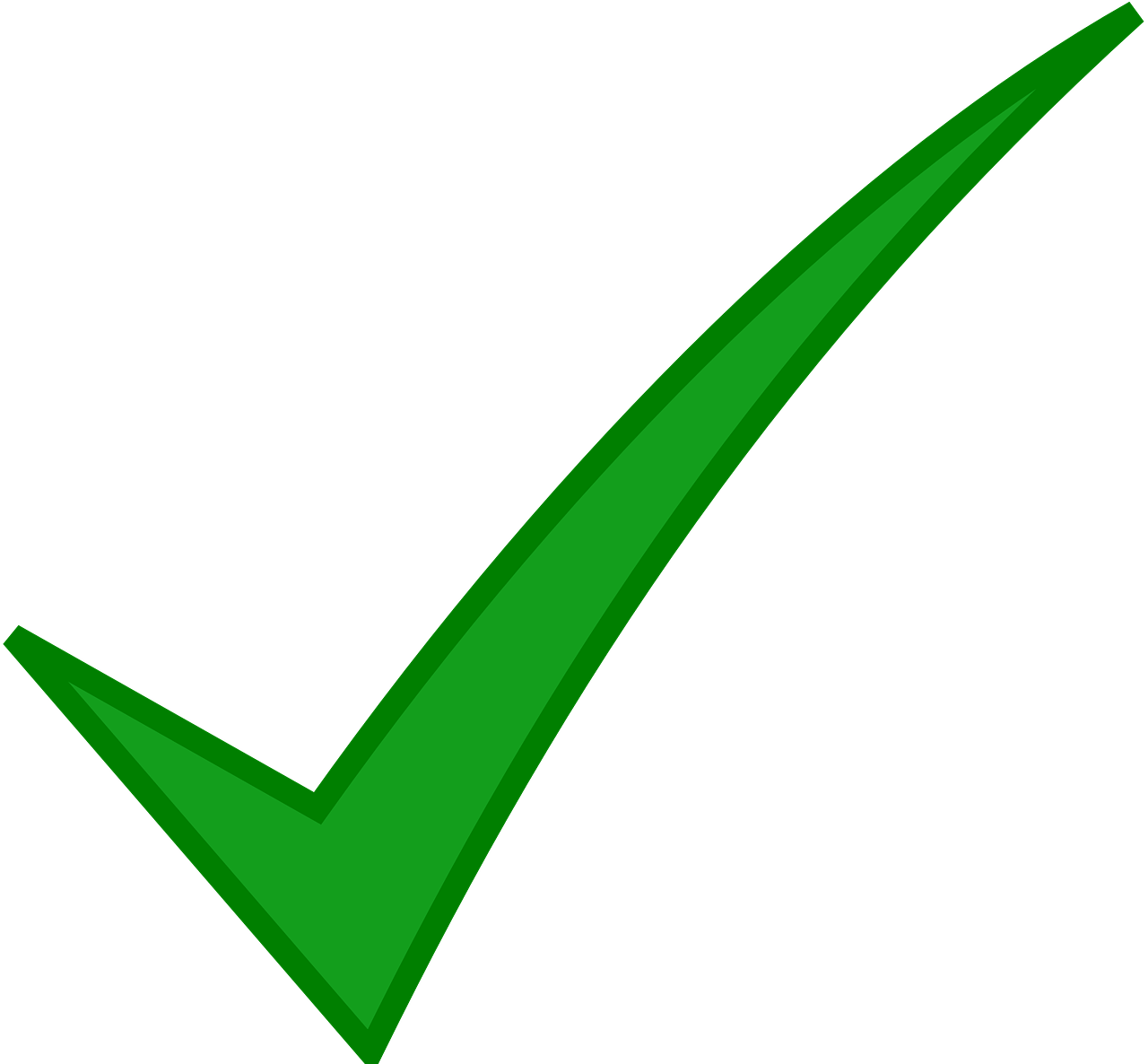 5
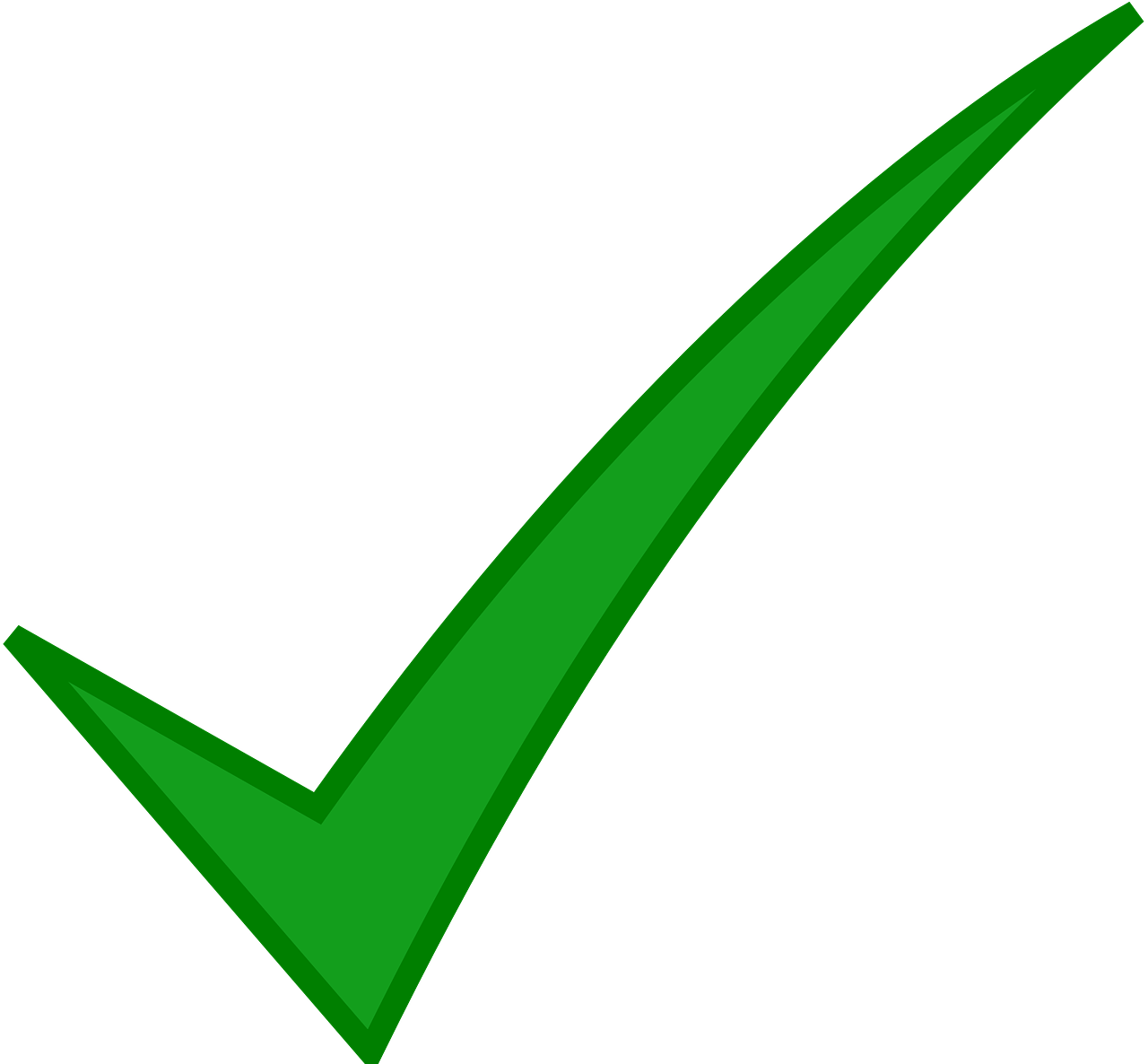 6
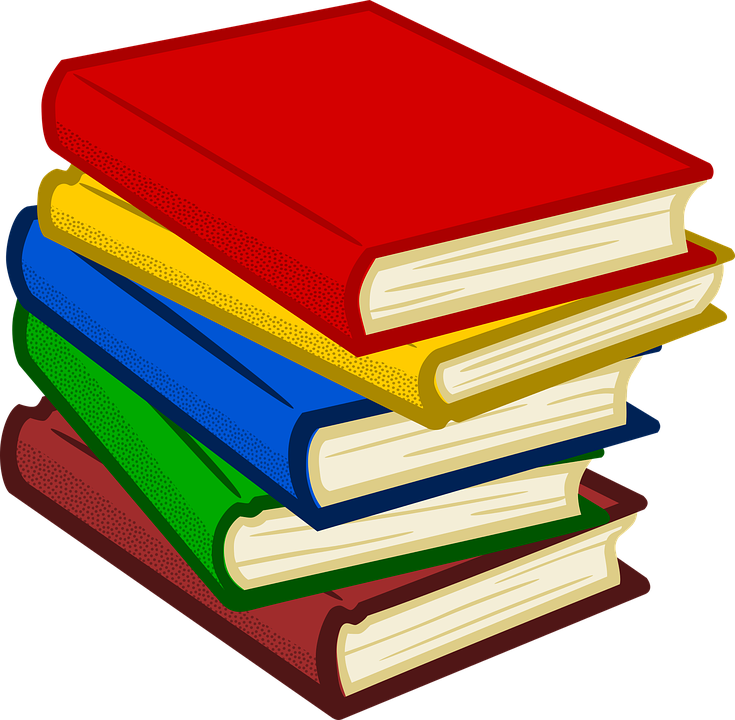 [Speaker Notes: Timing: 8 minutes 

Aim: to practise long and short [u] in the listening modality.

Procedure:
Click to play the first recording. Pupils decide which of the three words they hear is the odd one out based on a long or short [u]. 
Differentiation: pupils write all the words down  for a higher challenge and then select the odd  one out, or just 1.B etc.
Click to reveal answer tick.
Click to reveal written version of the words.
Continue for items 2-6.

Transcript:
Hund | Computer | Instrument
Punkt | Buch | Musik
Gut | super | wunderbar
jung| du | Bruder
Mutter | Uhr | rund
Gruppe | Kunst | Minute

Vocabulary: Gruppe [369] Uhr  [348]
Jones, R.L & Tschirner, E. (2019). A frequency dictionary of German: Core vocabulary for learners. London: Routledge.]
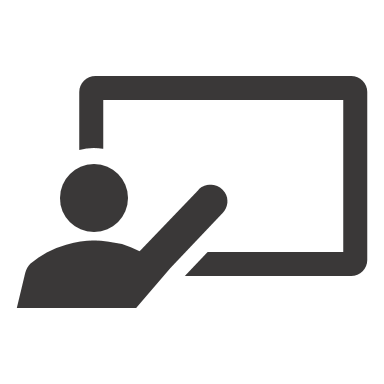 Ein Email schreiben
Wolf sucht einen Brieffreund in England. Er schreibt auf Englisch.
schreiben
Dear…Lieber (m)Liebe (f)
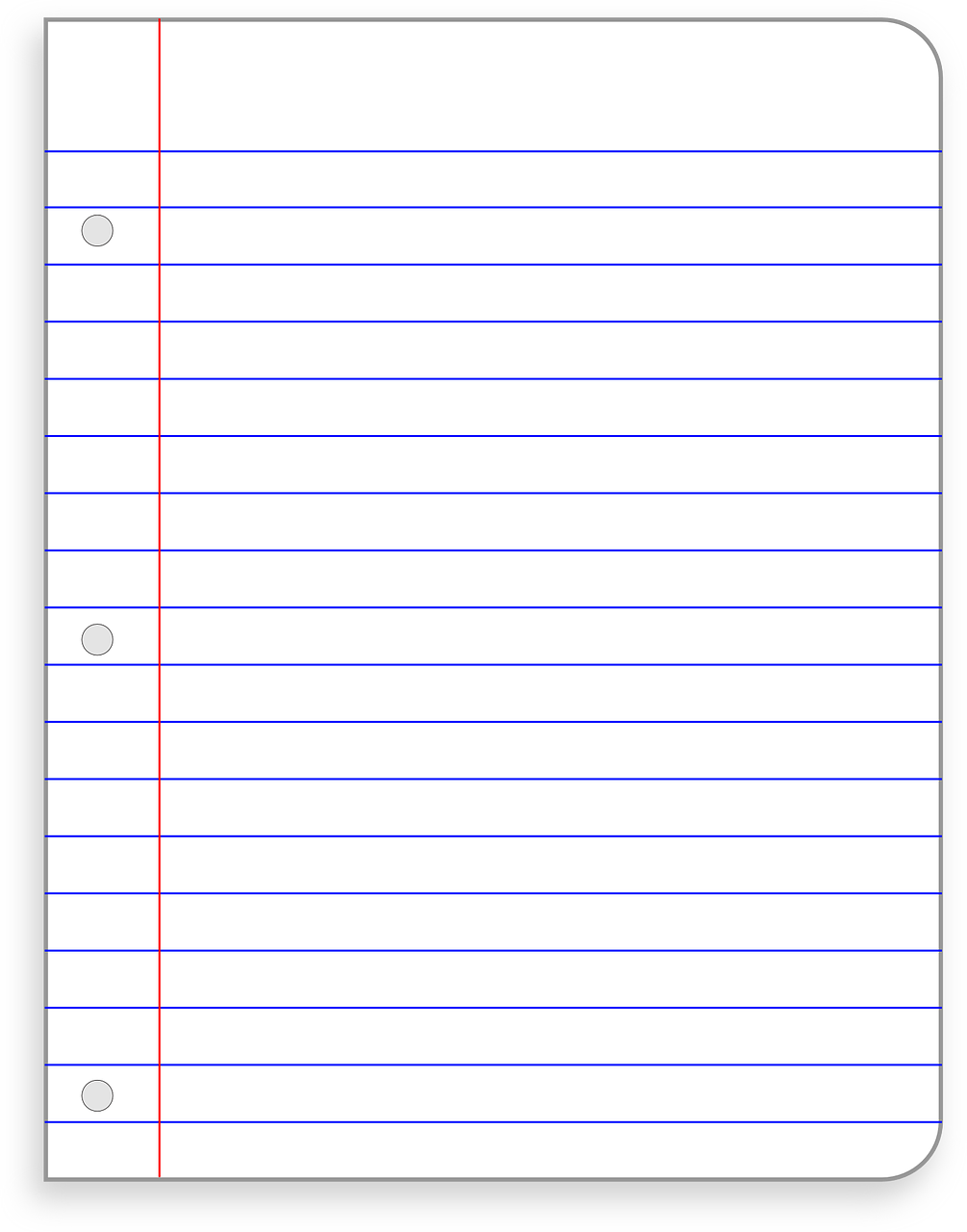 Translate it into German or write your own letter in German, if you prefer. If you write your own:
include a greeting
say where you live
say where you are now (at home, in school, different city etc..)
write at least one activity you do at home
and one activity you do at school every day
ask two questions
Dear pen friend,
How are you?  I’m very well.
I live in Berlin, but I am not at home, I am in school. It is Monday.
also = auch It goes after the verb.
I am learning English at school und I also do sport. Football is really good.
I play guitar at home. How are you? What do you do at home? Do you play football?
Use a dictionary to add in words for things on your wish list!
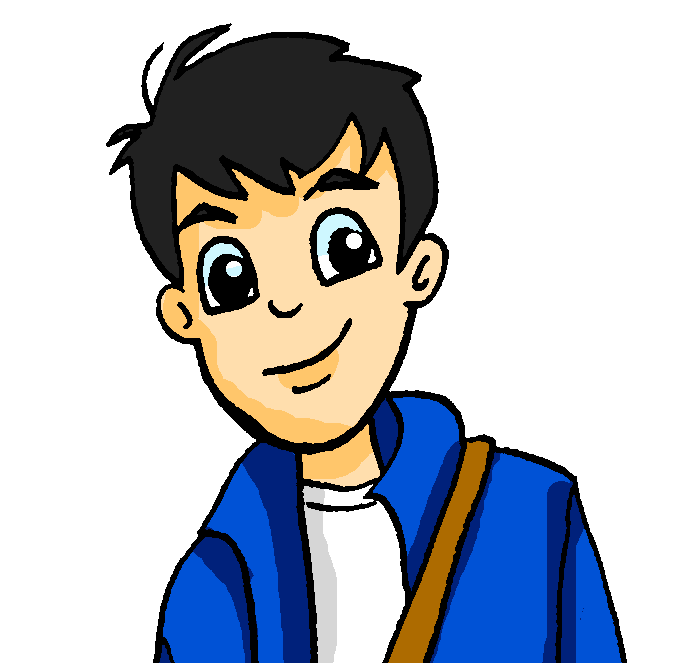 Best wishes is Viele (liebe) Grüße in German. It is often abbreviated to VG or VLG in messages.
Best wishes,
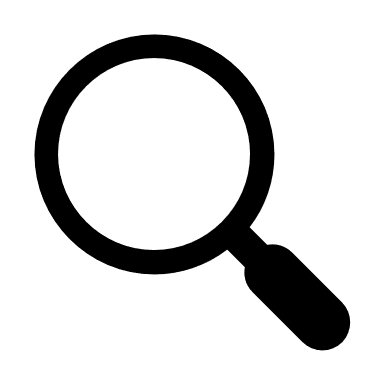 Wolf
der Brieffreund | die Brieffreundin - penfriend
[Speaker Notes: Timing: 30 minutesAim: to use previously taught language in a new context.

Procedure: 
Students respond to the prompts, writing a letter of introduction to a penfriend in German.

Note: 
1. For those writing their own letter, dictionaries would be useful, since students may wish to use previously untaught vocabulary.
2. It is worth reminding students that in German there is only one present tense – I learn and I’m learning are both ‘ich lerne’.
3. The task can be further adapted – shortened, the bullets constrained, additional support provided (e.g., from the KO or the vocabulary guide).

Suggested translation:
Lieber Brieffreund,Wie geht’s? Es geht mir sehr gut. Ich wohne in Berlin, aber ich bin nicht zu Hause, ich bin in der Schule. Es ist Montag. 
Ich lerne Englisch in der Schule.  Ich mache auch Sport. Fußball ist sehr gut.Ich spiele Gitarre zu Hause.  Wie geht’s dir? Was machst du zu Hause? Spielst du Fußball?Viele Grüße 

Note: auch [] is in next week’s vocabulary set.]
Wer macht was?
Narrating with nouns - using gender and words for ‘the’ correctlyDefinite articles - singular
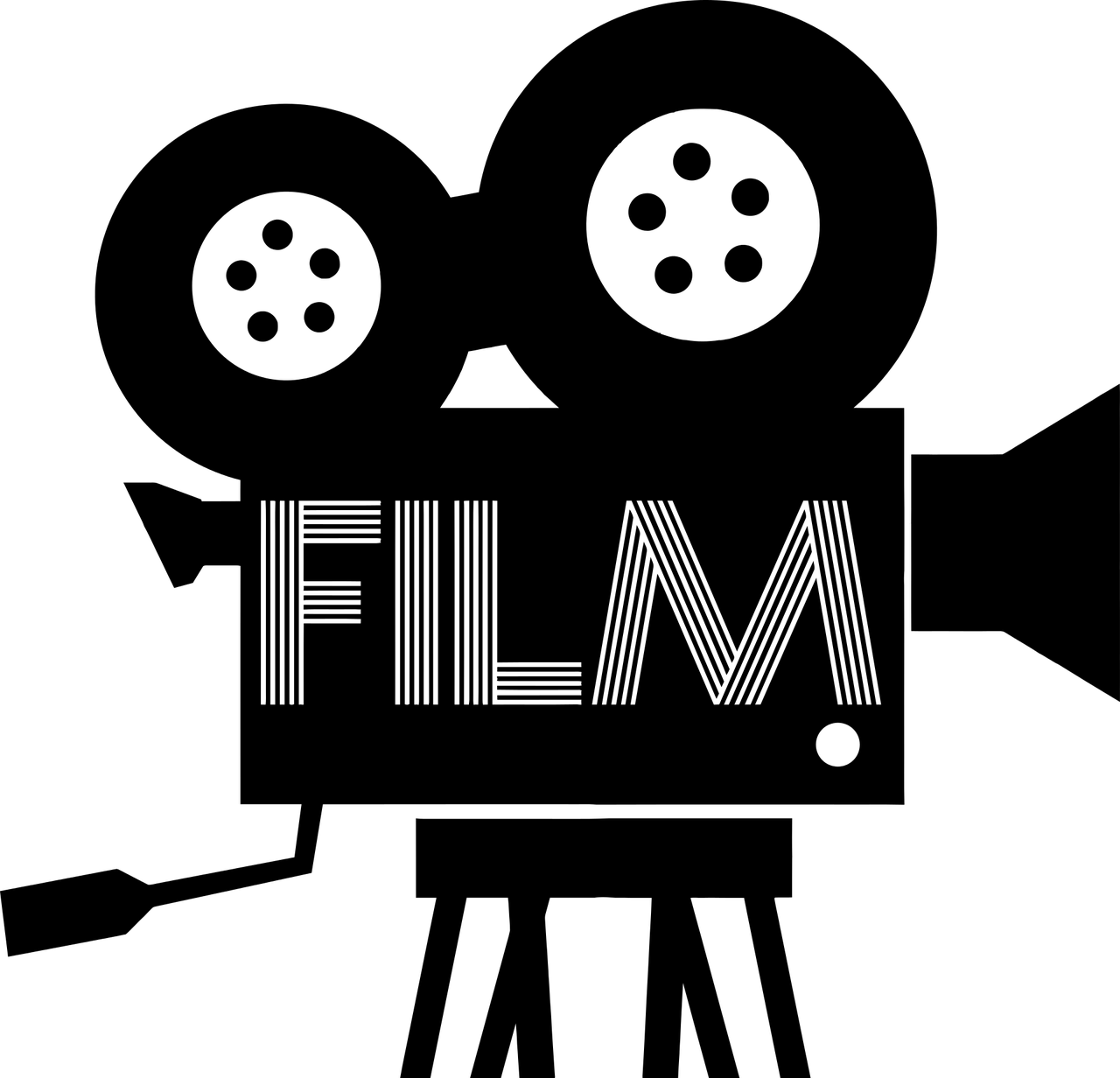 Y7 GermanTerm 1.2 – Week 5 – Lesson 24Leigh McClelland / Rachel HawkesArtwork: Steve ClarkeDate updated: 19.08.23
eine Filmszene
[Speaker Notes: Artwork by Steve Clarke.  All additional pictures selected are available under a Creative Common license; no attribution required.
Learning outcomes (lesson 2):
Consolidation of SSC [u] 
Consolidation of singular definite articles

Word frequency (1 is the most frequent word in German): 
7.1.2.5 (introduce) kommen [62] stehen [85] Junge [548] Kopf [250] Körper [488] Mädchen [602] Mutter [218] Nacht [325] Tür [375] Vater [232] dunkel [706]
7.1.2.2 (revisit) arbeiten [234] kochen [1481] putzen [3586] sitzen [231] Auto [361] Boden [536] Garten [1158] Liste [1792] Zimmer [665] nochmal [1984] ich verstehe nicht [n/a] zu Hause [n/a] Hausaufgaben [Haus+aufgabe]
7.1.1.3 (revisit) bin [4] ich [10] Ding [370] Form [307] Mensch [90] blau [948] gelb [1446] groß1 [67] gut [76] klein [110] rot [477] wie? [25] und [2] bitte [471] danke [877] ein, eine [5] wie geht's? [n/a]

Source:  Jones, R.L. & Tschirner, E. (2019). A frequency dictionary of German: core vocabulary for learners. Routledge]
Vokabeln
lesen
e
i
n
e
e
s
h
c
e
G
c
i
h
t
die Geschichte - story
[Speaker Notes: Timing: 4 minutesAim: To share the context for the lesson (i.e. a story), whilst revising almost all of the remaining revisited vocabulary for this week.

Procedure:1. Students say the German words in turn from left to right, naming the missing letter in each. 
These spell out ‘eine Geschichte’ – the theme for this lesson sequence.
2. When eliciting each word answer, elicit also the English meaning, to ensure that students remember it.
3. Answers appear on successive mouse clicks.
4. The final click bring up the meaning of Geschichte, which is a new word, but one that is all on GCSE word lists, and is taught on the LDP SOW later.]
Definite articles
Grammatik
German nouns are divided up into two / three / four groups.
gender
the
Each group has a grammatical __________ and a different word for ______.
definite articles
These words for the are called _________ _________.
learn
As you know, when you learn a German noun, you must ________ its grammatical gender.
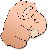 [Speaker Notes: Timing: 2 minutesAim: To provide an interactive reminder of the three genders in German.

Procedure:1. Click to animate the explanation.
2. Each sentence (plus answers) is animated separately to allow the teacher to elicit responses from the class, and build the explanation interactively and collaboratively.
3. Ensure students’ understanding at each stage.

Note: Remember that these explanations by themselves do not make a huge impact on learning – it is practice that really has the biggest benefits. So it is not worth spending too much time on these explanations. Also, they are always ‘partial’ – we can’t communicate all the complexity at once. 

Word frequency rankings: 
Haus [159], Familie [310], Zug [613]Source: Jones, R.L & Tschirner, E. (2011). A frequency dictionary of German: Core vocabulary for learners. London: Routledge.]
Vokabeln
sprechen
Masculine nouns (der …)
der
Junge
der
Mann
der
Vater
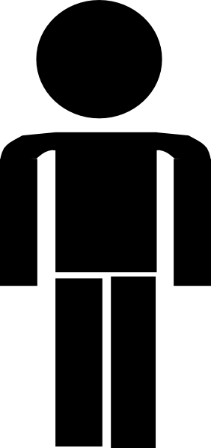 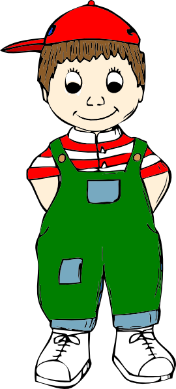 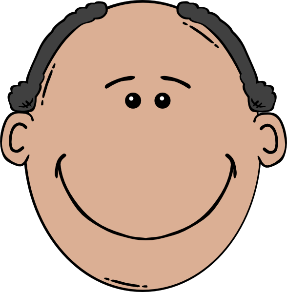 Why?
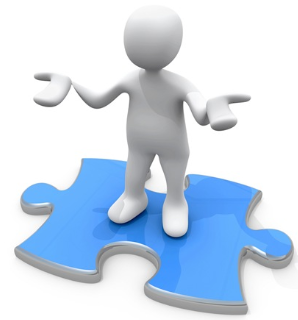 der
Fußball
der
Kopf
der
Grund
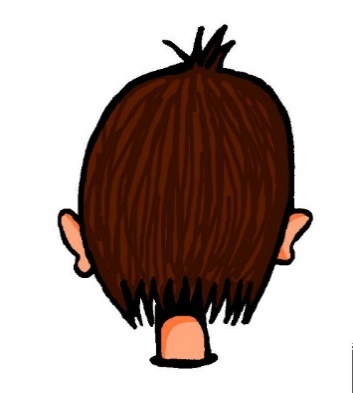 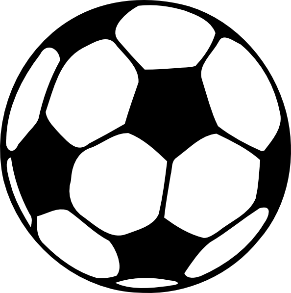 [Speaker Notes: Timing: 2 minutesAim: To revisit the concept of masculine gender with some known words that are used in the activities which follow.

Procedure:1. Click to bring up each picture in turn.
2. Elicit the German word from the students.]
Vokabeln
sprechen
Feminine nouns (die …)
die
Hand
die
Mutter
die
Familie
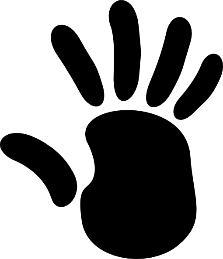 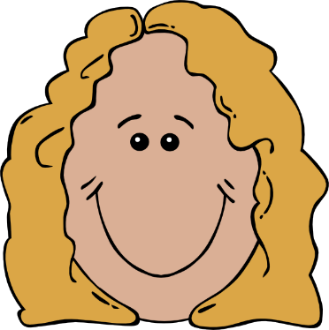 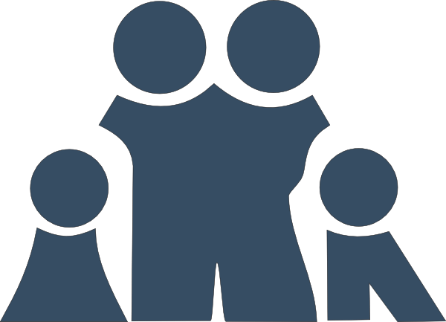 die
Nacht
die
Tür
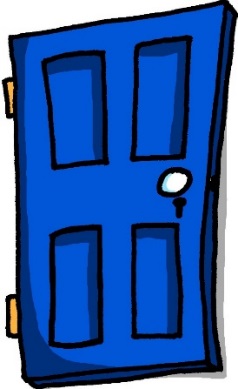 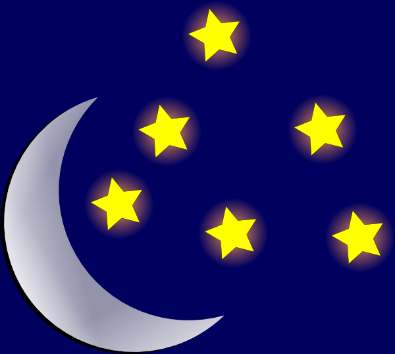 [Speaker Notes: Timing: 2 minutesAim: To revisit the concept of feminine gender with some known words that are used in the activities which follow.

Procedure:1. Click to bring up each picture in turn.
2. Elicit the German word from the students.]
Vokabeln
sprechen
Neuter nouns (das …)
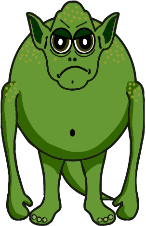 das
Buch
das
Monster
das
Haus
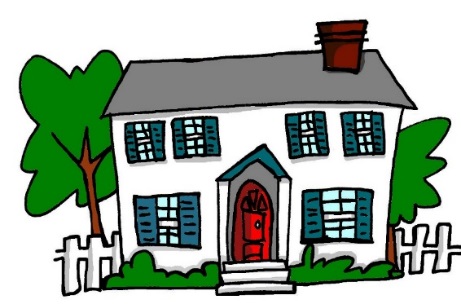 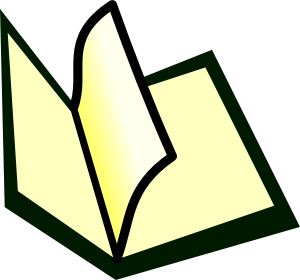 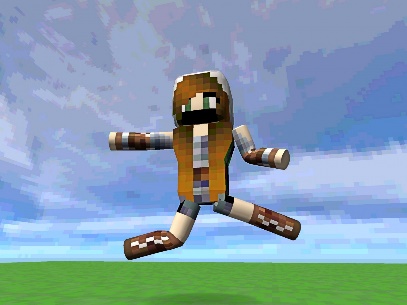 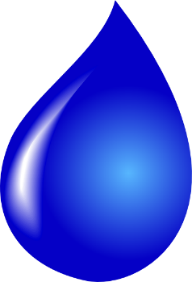 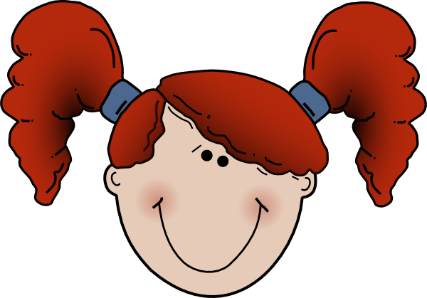 das
Computerspiel
das
Wasser
das
Mädchen
[Speaker Notes: Timing: 2 minutesAim: To revisit the concept of neuter gender with some known words that are used in the activities which follow.

Procedure:1. Click to bring up each picture in turn.
2. Elicit the German word from the students.
3. You could point out that the noun ‘girl’ has a neuter gender. This just shows that ALL nouns have gender, and in German this is not always in ways that you expect. Gender on nouns is very ‘abstract’! It has to be learnt, and can’t really be guessed or worked out in German.]
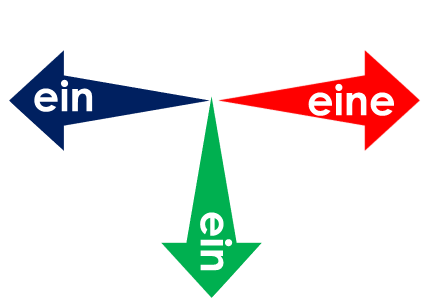 Was ist das?
lesen / sprechen
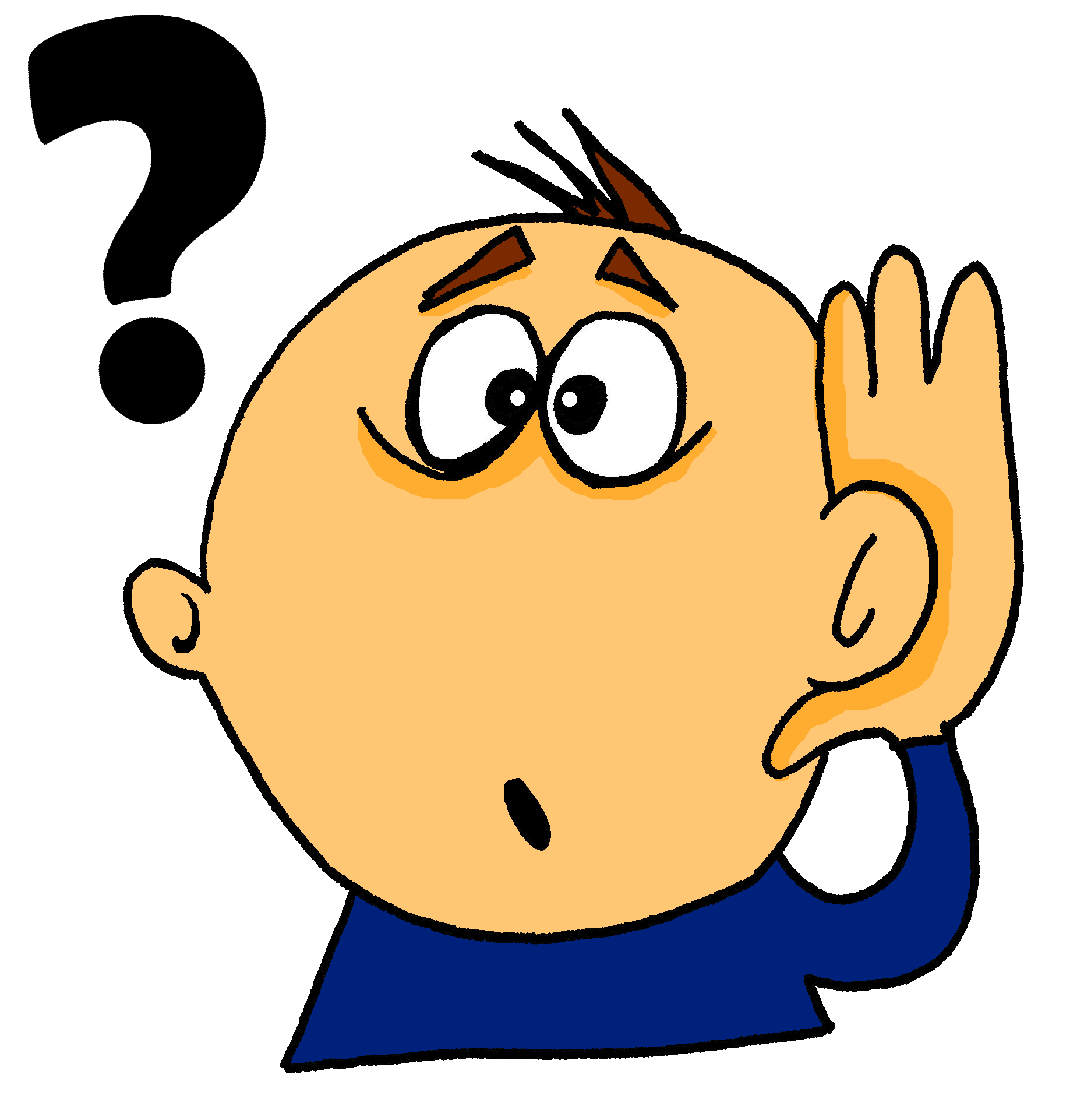 Fußball
Mutter
Mann
Tür
Buch
Vater
die
Mädchen
Wasser
Grund
der
Haus
Monster
Junge
Familie
Computerspiel
Nacht
Kopf
Hand
das
[Speaker Notes: Timing: 3 minutesAim: To present/introduce the active nouns from the tasks that follow.

Procedure:1. Students predict to which word for ‘the’ each noun will fly – der, die or das?2. This slide has the words as text. The next slide has the nouns as pictures to stimulate recall of the words themselves as well as their gender.
3. Click to make each word appear; click again to make it fly to the correct category.

Note: It is anticipated that the meaning of many/most of these nouns will be known as many are included as phonics source/cluster words and will have been encountered and practised for pronunciation, but not with a focus on their gender/matching word for ‘the’.]
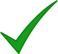 Was passt nicht?
Vokabeln
sprechen
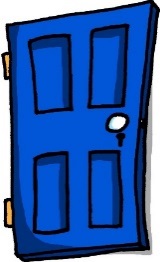 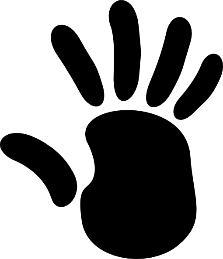 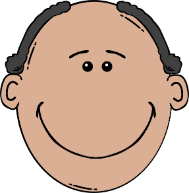 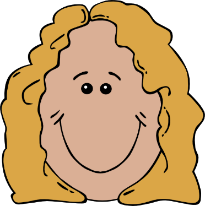 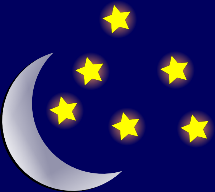 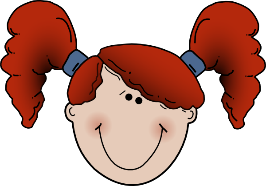 4.
1.
der
die
die
die
das
die
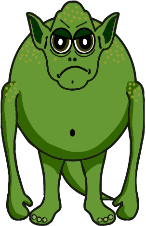 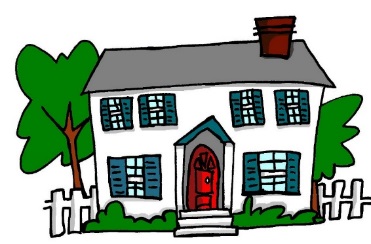 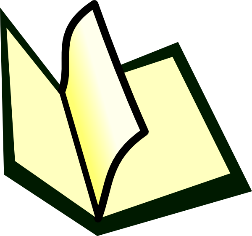 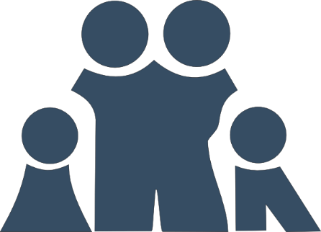 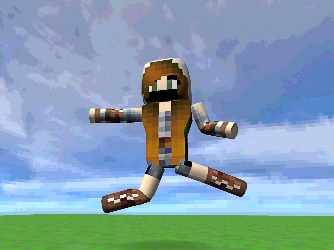 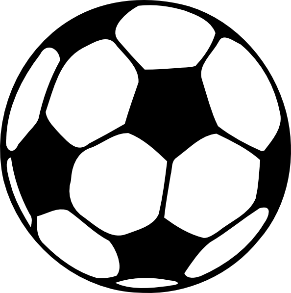 5.
2.
Why?
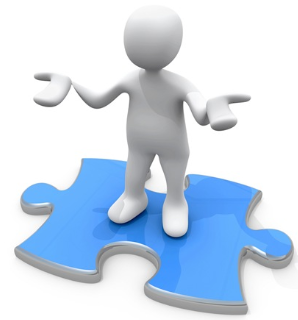 der
das
das
das
das
die
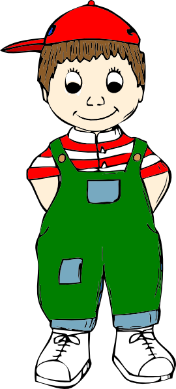 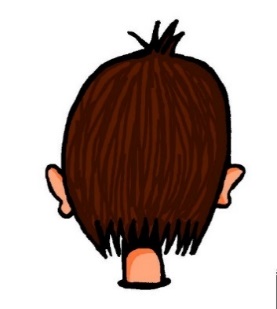 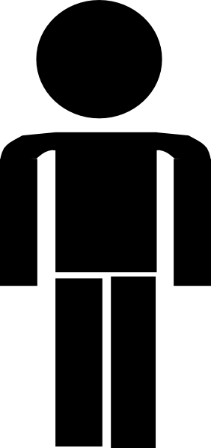 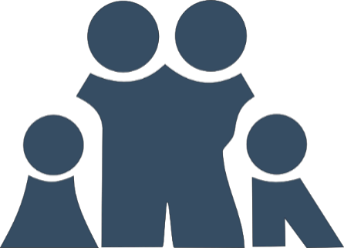 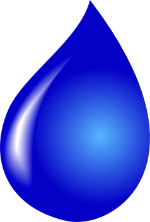 6.
3.
das
der
der
der
der
die
[Speaker Notes: Timing: 3 minutesAim: To practise recall of nouns and their gender.

Procedure:1. Students find the odd one out by identifying the gender of each noun, and naming each of the nouns.
2. Click to reveal the answers (confirming the genders at the same time) one by one.]
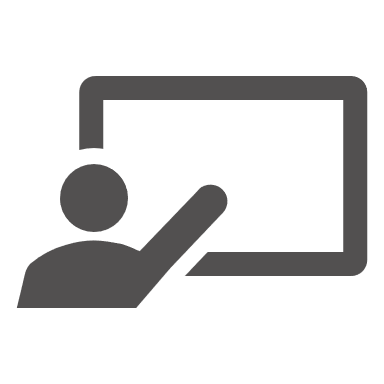 Lies den Text.  Was ist richtig?Wie sagt man das auf Englisch?
lesen
ein Filmprojekt (1/2)
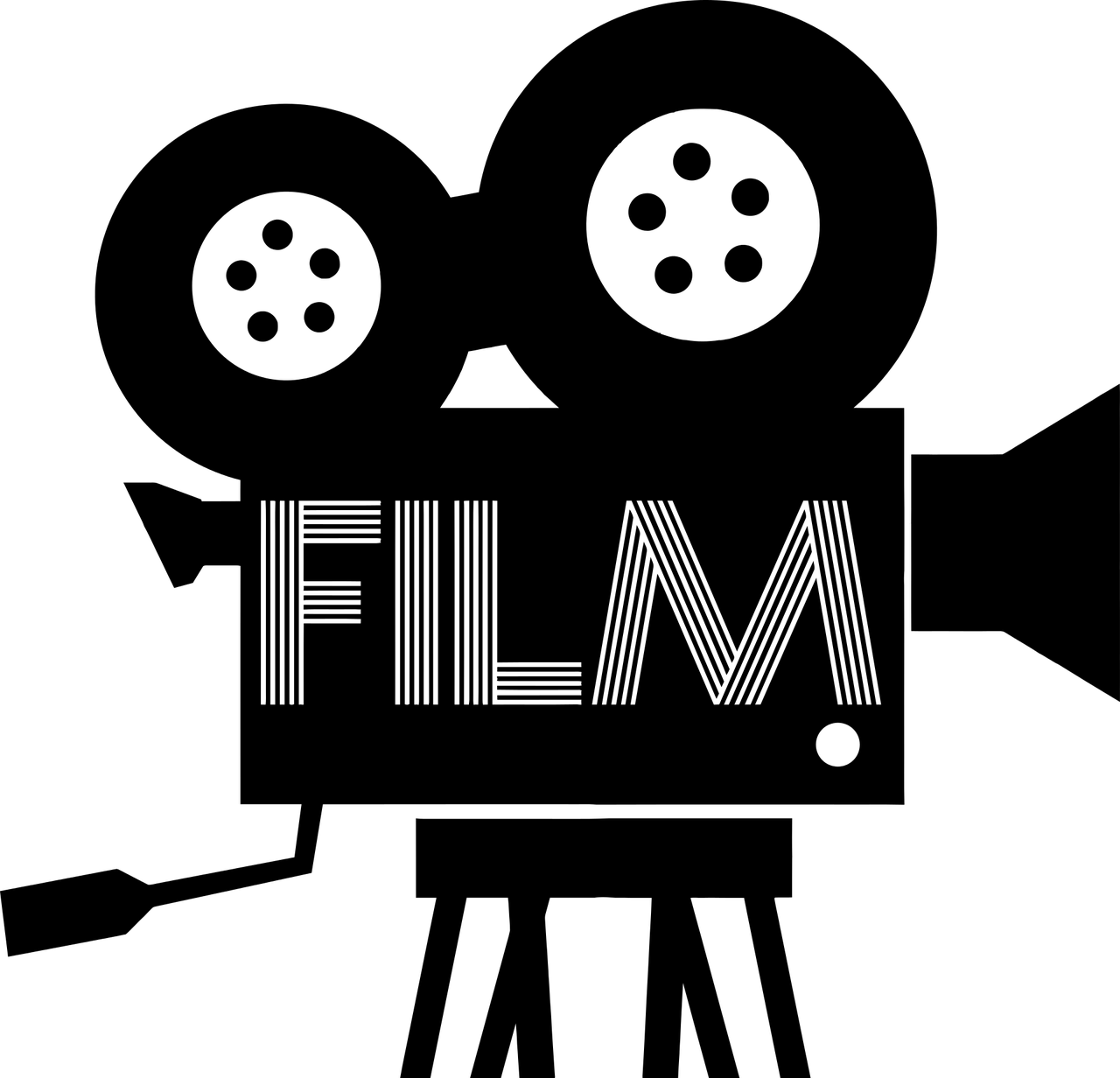 Your German friend has a film project homework but has ripped up her notes in frustration. You rescue the scraps of paper and try to reconstruct her ideas for the opening scene.
Familie
Mädchen
Vater
1. Die 		 /                      /                macht ein Picknick im Garten.
The family is having a picnic in the garden.
Mädchen
Junge
Mutter
2. Die 		       /               /	                sitzt auf dem Gras.
The mother is sitting on the grass.
Mutter
Vater
Mädchen
3. Der 		 /                /		   hat ein Buch.
The father has a book.
Mutter
Junge
Mädchen
4. Die 		/                      /		   trinkt Wasser.
The mother is drinking water.
Junge
Familie
Mädchen
5. Das 		       /               /		   spielt Fußball mit einem Freund.
The girl is playing football with a friend.
[Speaker Notes: Timing: 10 minutes (two slides)Aim: To practise matching nouns to their gender.
Procedure:
1. Students select the correct word according to the given gender (definite article).
2. Elicit the answers 1-5 (answers are animated to highlight the correct noun when you click on the mouse.)
3. After establishing the correct nouns, elicit the translations for each sentence, giving students 30-60 seconds to ‘think-pair-share’ before taking answers from students, in whole class feedback.4. Encourage students to consider that this is a written set of ‘scene setting’ instructions.  Ask them what sounds most natural as they translate. Note that students may first translate ‘macht’ as ‘does/is doing’ - prompt them to realise that we don’t say ‘does/is doing a picnic’ in English and to select a more natural translation ‘has/is having’.  For scene-setting, we usually prefer the present continuous, so 1,2,4 and 5 are likely to be translated with the ‘ing’ form.
5. The most likely translations are animated to appear on each click.

Word frequency (1 is the most frequent word in German): 
Picknick [>5009] trinken [608]
Source:  Jones, R.L. & Tschirner, E. (2011). A frequency dictionary of German: core vocabulary for learners. Routledge]
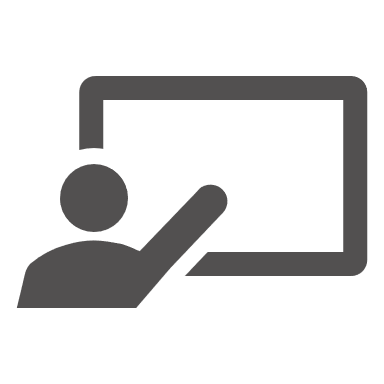 Lies den Text.  Was ist richtig?Wie sagt man das auf Englisch?
lesen
ein Filmprojekt (2/2)
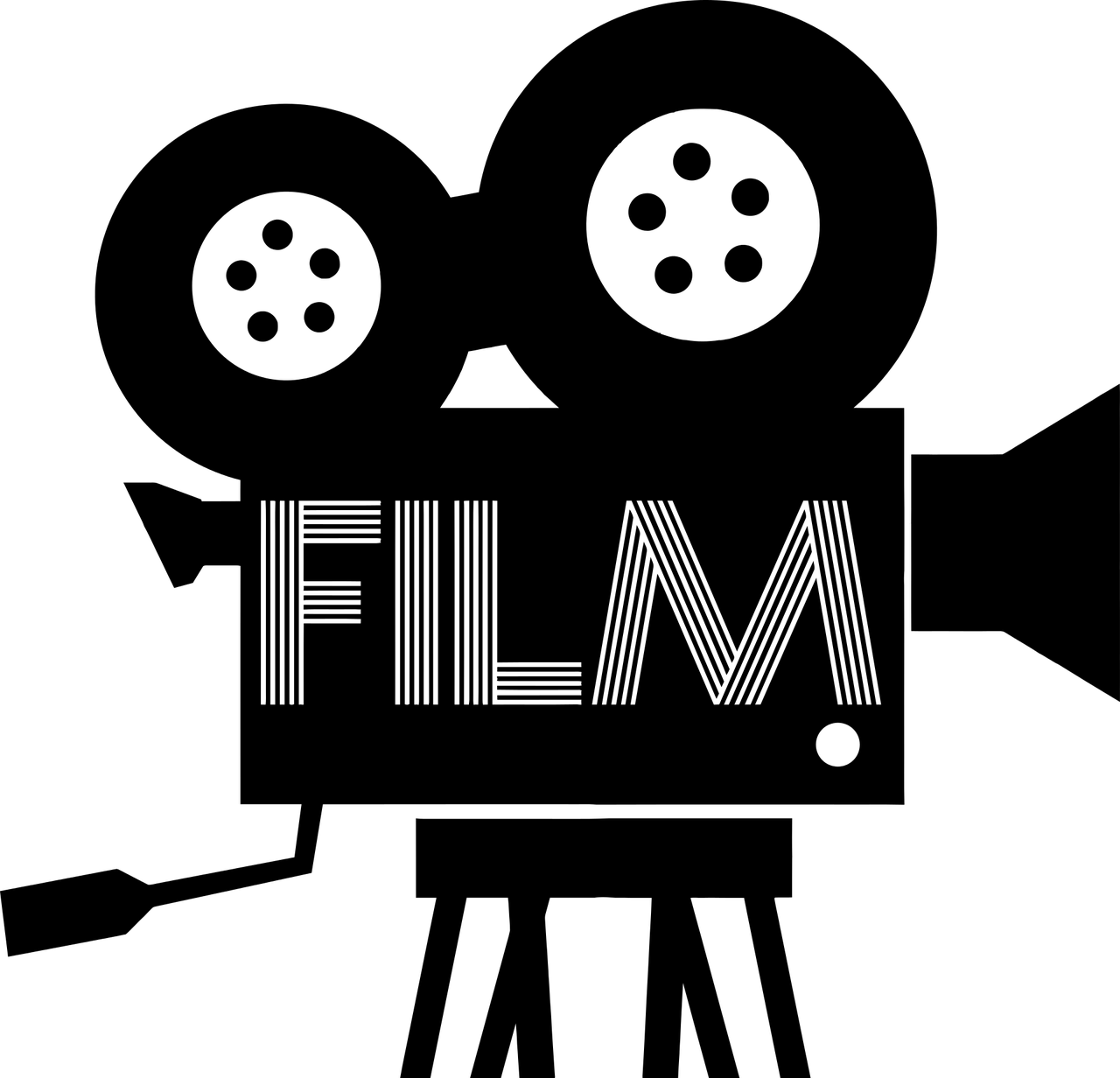 The scene continues and the action starts!
Fußball
Mädchen
Haus
6. Der 	            /                   /		     ist klein.
The football is small.
Junge
Mädchen
Mutter
7. Der 		       /                 /	    geht ins Haus.
The boy goes into the house.
Tier
Mutter
Junge
8. Der		 /                /                kommt wieder aus dem Haus.
The boy comes out of the house again.
Haus
Fußball
Familie
9. Das                 /                  /	              explodiert!
The house explodes!
[Speaker Notes: 2/2]
hören
ein Computerspiel
Your German friend is on the phone describing the story of her new favourite computer game. You can’t hear because of background noise. Choose the correct nouns to make sense of it all.
1
2
3
4
5
[Speaker Notes: Timing: 10 minutes (3 slides)Aim: To practise matching nouns to their gender and semantic context.
Procedure:
1. Students listen to the recording (the nouns are obscured) and read the text in the third column; based on the article heard (and considering the meaning) they select the correct noun from the three choices and indicate its gender (selecting the definite article).
2. Click to reveal the answers one by one.

Transcript: 
Note: Recordings have blender noises inserted instead of the words in square brackets.
1. Die [Nacht] ist sehr dunkel.
2. Der [Mann] steht in einer Kirche.
3. Der [Grund] ist nicht klar.
4. Der [Mann] findet einen Körper! Was?!
5. Der [Kopf] ist rot und blutig.]
hören
ein Computerspiel [2]
You keep listening to your friend, and start to make notes in English to try to make sense of the story.
6
7
8
9
10
[Speaker Notes: Timing: 5 minutesAim: to practise matching nouns to their gender and semantic context (continuation of the activity on the previous slide).

Note: this time the choices of definite article are not visible, forcing recall of these, and neither is the complement of the sentence (forcing students to listen for the semantic context).
Procedure:
1. Students listen to the recording (the nouns are obscured); based on the article heard they select the correct noun from the three choices and indicate its gender (writing in the definite article). They then make notes in English on the full meaning conveyed by each sentence.
2. The answers are revealed one by one on the following slide.

Transcript: 
Note: Recordings have blender noises inserted instead of the words in square brackets.
6.  Die [Hand] hat keine Finger.
7.  Der [Mann] sieht jetzt ein Monster. Hilfe!
8.  Die [Tür] ist da.
9.  Das [Monster] kommt plötzlich in die Kirche.
10.  Das [Computerspiel] endet! O nein!]
Antworten
6
die
Hand – no fingers
der
7
Man sees monster
Door is there
die
8
Monster comes into the church
das
9
das
Computer game ends
10
[Speaker Notes: This slide provides the animated answers to the activity on the previous slide]
schreiben
Eine Filmszene schreiben
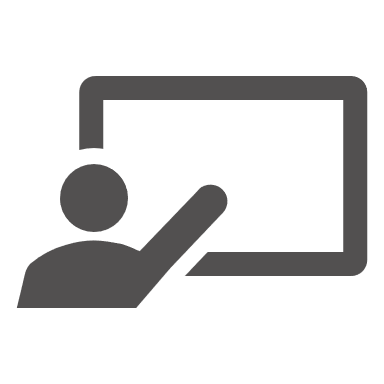 Schreib die Filmszene auf Deutsch.
Die Familie ist zu Hause.
Das Hause ist klein aber der Garten ist groß.
Der Vater sitzt im Zimmer und er arbeitet.
Der Junge steht und er kocht.
Das Mädchen schreibt eine Liste und die Mutter kommt.
Die Nacht ist dunkel.  Eine Person ist kein Mensch…
[Speaker Notes: Timing: 12 minutesAim: To practise writing sentences using the known vocabulary.
Note: this task cues German present tense using predominantly the present continuous in English (which fits the context for a set of stage/film directions describing a scene before the main action starts).  This provides another opportunity to practise this important cross-linguistic difference in production, written modality.  In the previous lesson we practised comprehension of the same.  Students need repeated practice with this language feature. In addition, this task also practises noun gender, definite/indefinite article differentiation and the use of ‘kein’, which was introduced several weeks ago.

Procedure:1. Students translate the sentences into German.
2. Click to reveal the suggested translations one by one.

Note: this task may be deemed too challenging for some groups.  There are several ways to differentiate it to provide scaffolding / reduce the level of challenge.1] Provide the language as an L2  L1 translation.  Students will still engage in mapping the meaning of English present continuous to German present tense.2]  Restructure the task as a jigsaw translation - Provide English and German versions of the text alongside each other, with different gaps.  See the next slide for an example of this.3] As above, but provide the first letter of each of the German words.  This provides only limited support for the vocabulary retrieval but note that it does not allow for such a clear focus on the present continuous / German present tense comparison.

An alternative ‘jigsaw’ translation task format is to be found on the next slide.]
schreiben
Eine Filmszene schreiben
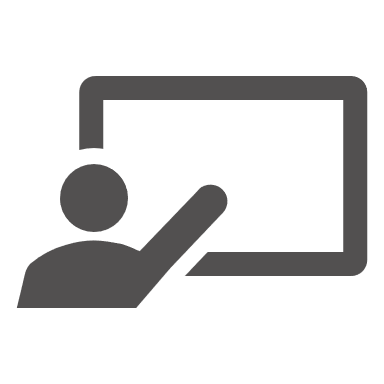 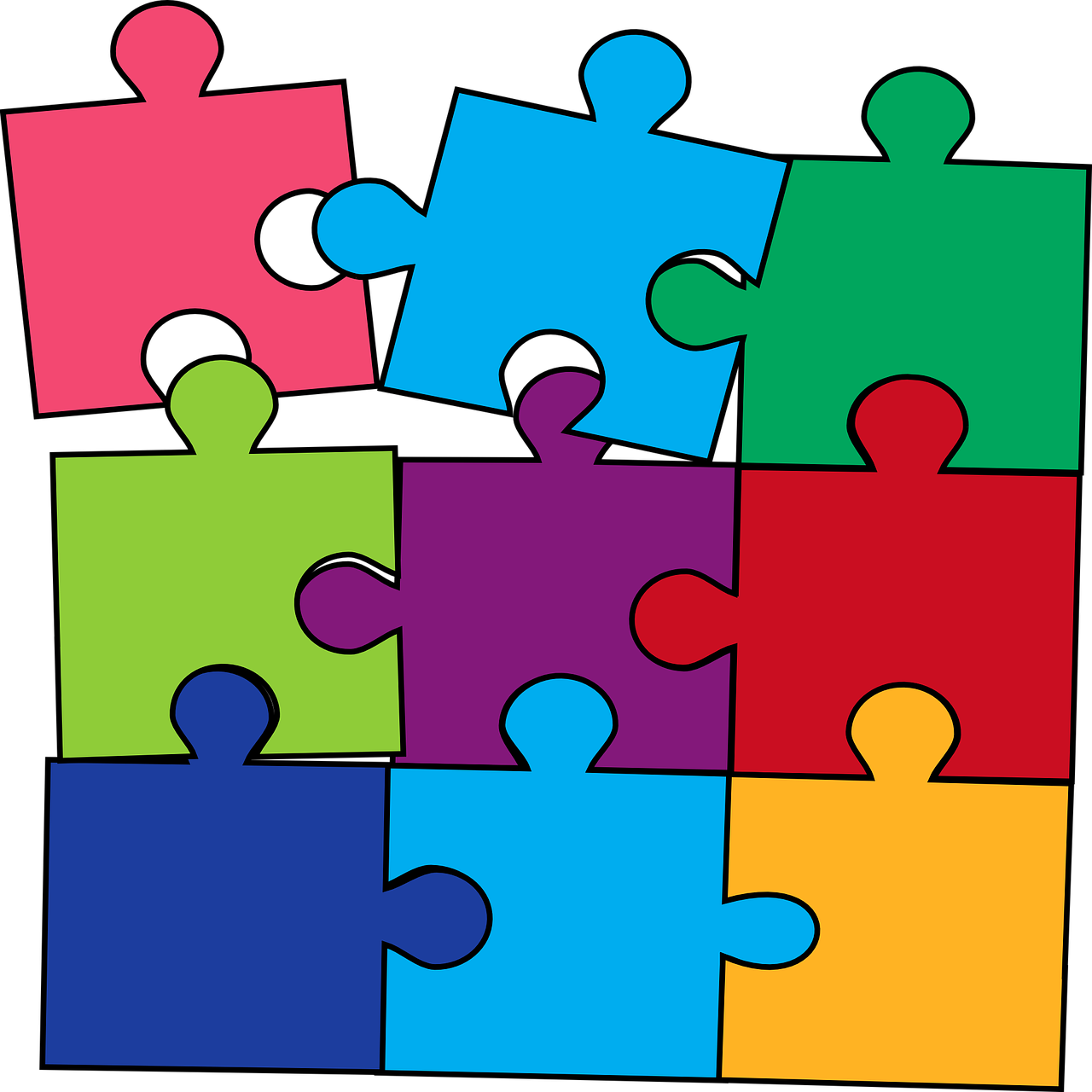 Schreib die Filmszene auf Deutsch.
ist   zu     Hause
The family
ist   klein
The house
but
der
groß
Garten
is
The   father
sitzt
in  the  room
und
arbeitet
he
er
is  standing
und
The   boy
kocht
schreibt
eine
and
the
The  girl
kommt
Liste
mother
is
night
dunkel
Eine
Die
person
Mensch
kein
is
[Speaker Notes: Alternative ‘jigsaw’ translation task format]
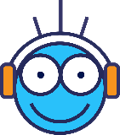 Hausaufgaben
Vocabulary Learning Homework (Term 1.2, Week 6)
Audio file
Student worksheet
In addition, revisit:       Term 1.2 Week 3
			Term 1.1 Week 4
[Speaker Notes: Use this slide to set the homework.
For Y7, the typical homework will be to pre-learn vocabulary for the next lesson.There is an audio file to accompany the student worksheet.


Notes:
i) Teachers may, in addition, want to recommend use of a particular online app for the pre-learning of each week’s words.ii) Quizlet now requires parental involvement / registration / permissions for users below the age of 13, so it is perhaps most suitable for Y9 – 11 students.iii) Language Nut hosts LDP vocabulary lists and these are free for schools to use, though there is a registration process.  One benefit is that all of the student tracking data that Language Nut offers  are also available to schools that use the LDP lists for practice. Perhaps this makes it a good option for Y7/8.
iv) There are other free apps, and new ones are always appearing. Teachers have told us that they are currently using:Flippity, Wordwall (where using previously-created activities is free).
v) Gaming Grammar has been acquired by Language Nut.  Its original content should still be available to teachers and much of it is appropriate for Y7 learners.  From this lesson, for example, learners could practise Article agreement.]